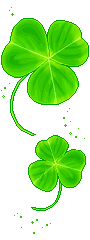 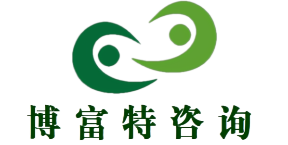 重大危险源辨识标准
Standard of major hazards identification
博富特咨询
全面
实用
专业
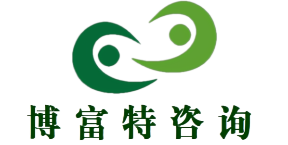 关于博富特
博富特培训已拥有专业且强大的培训师团队-旗下培训师都拥有丰富的国际大公司生产一线及管理岗位工作经验，接受过系统的培训师培训、训练及能力评估，能够开发并讲授从高层管理到基层安全技术、技能培训等一系列课程。
 我们致力于为客户提供高品质且实用性强的培训服务，为企业提供有效且针对性强的定制性培训服务，满足不同行业、不同人群的培训需求。
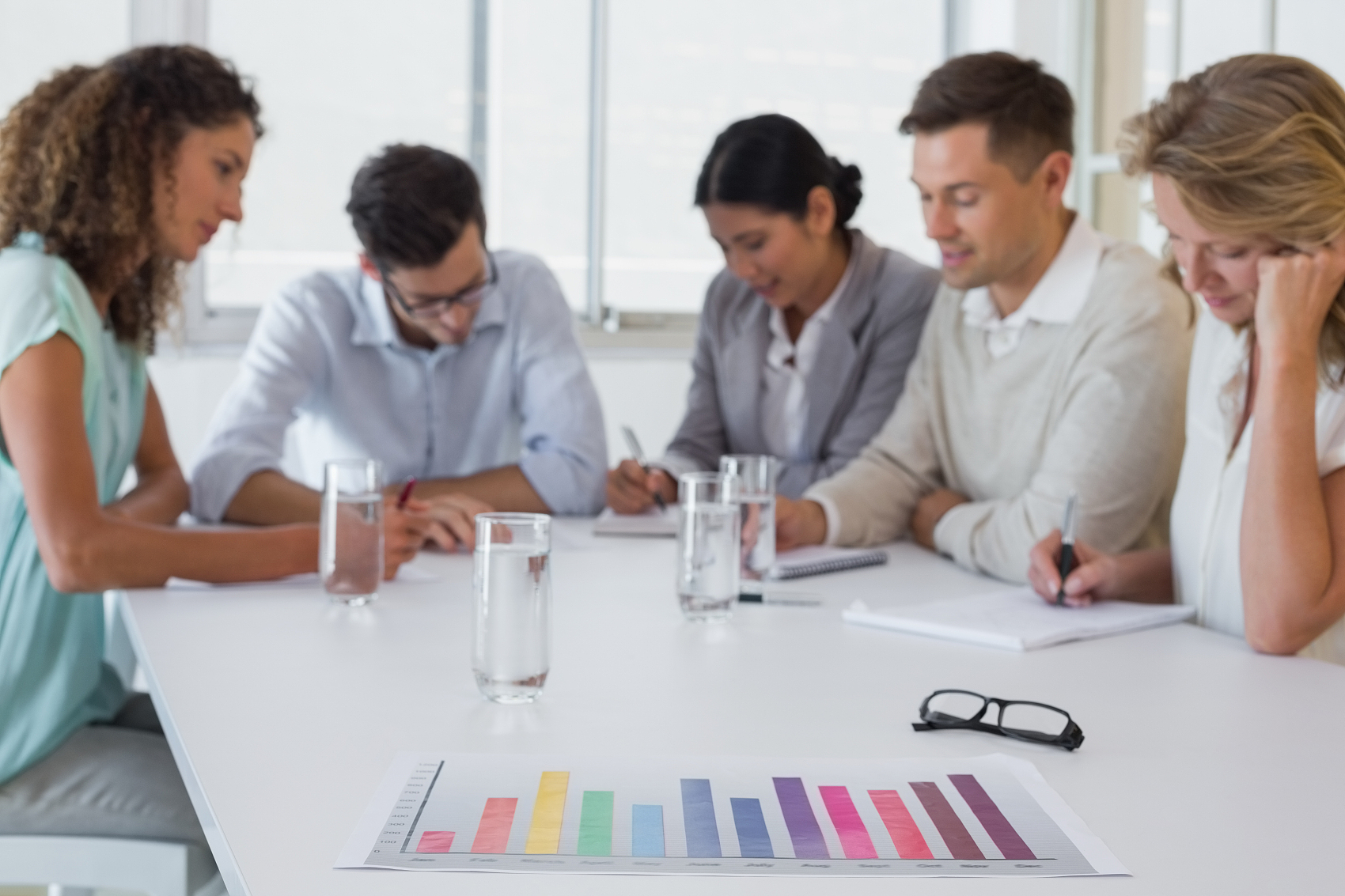 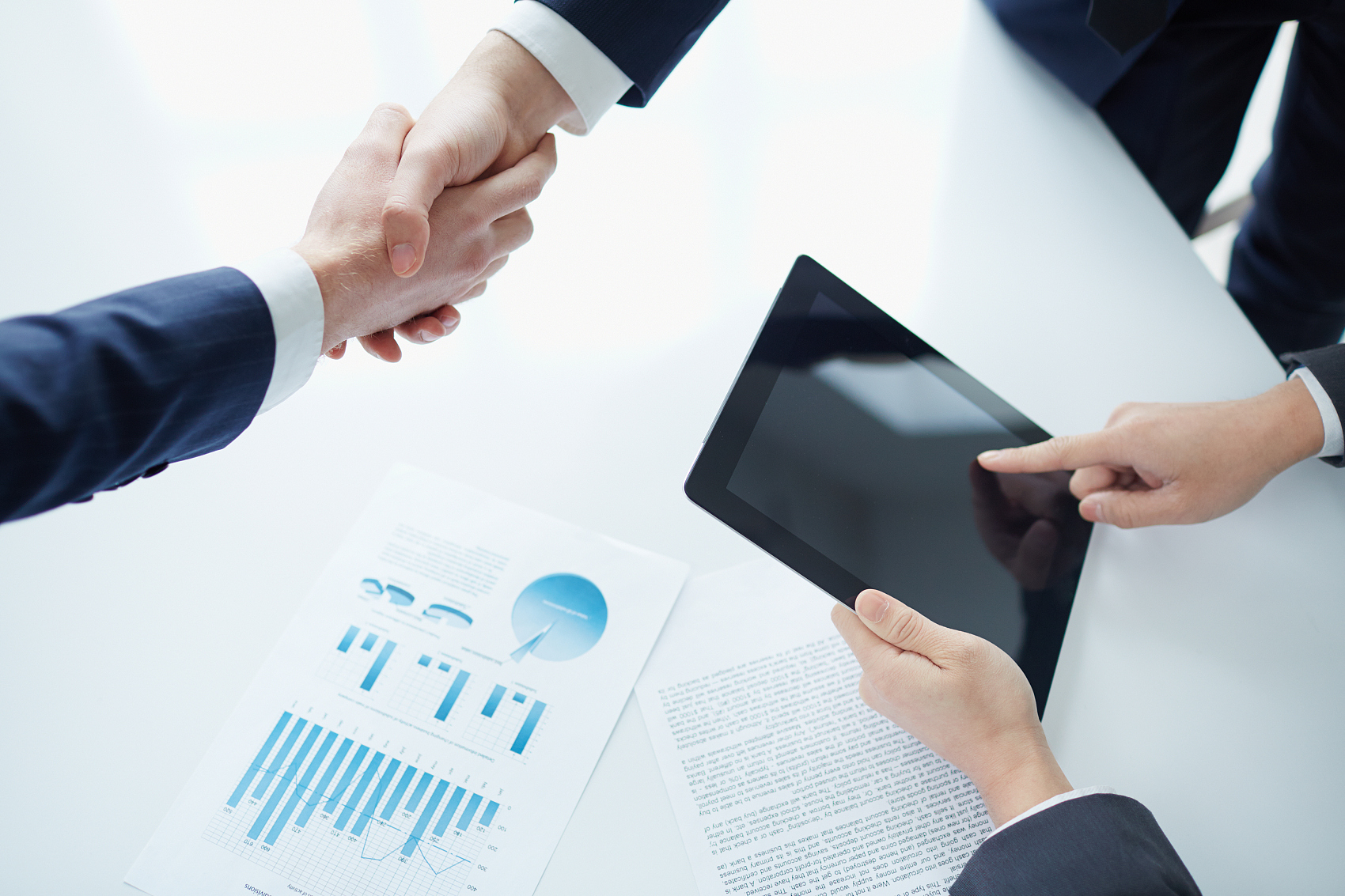 博富特认为：一个好的培训课程起始于一个好的设计,课程设计注重培训目的、培训对象、逻辑关系、各章节具体产出和培训方法应用等关键问题。
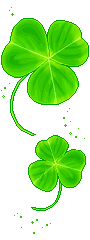 重大危险源辨识标准
第 壹 部分：前言
 第 贰 部分：重大危险源辨识标准
 第 叁 部分：重大危险源分级
 第 肆 部分：重大危险源安全监控预警系统
 第 伍 部分：重大危险源监督管理
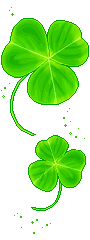 重大危险源辨识标准
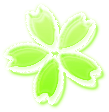 第 壹 部分：前   言
一、背  景
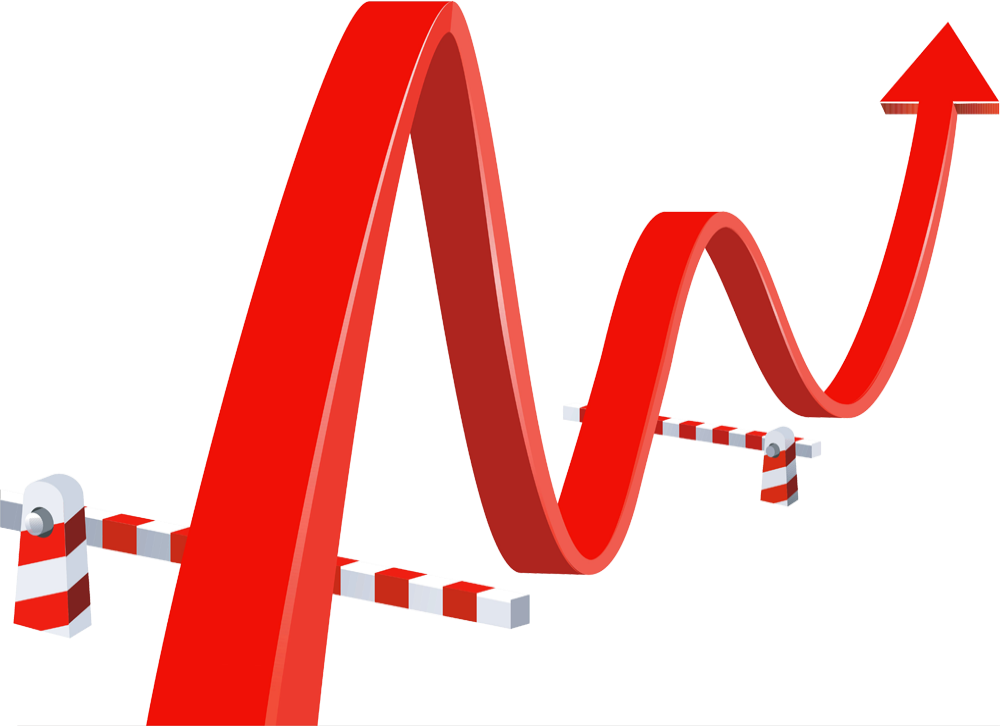 二、术语及定义
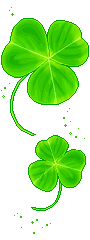 背  景
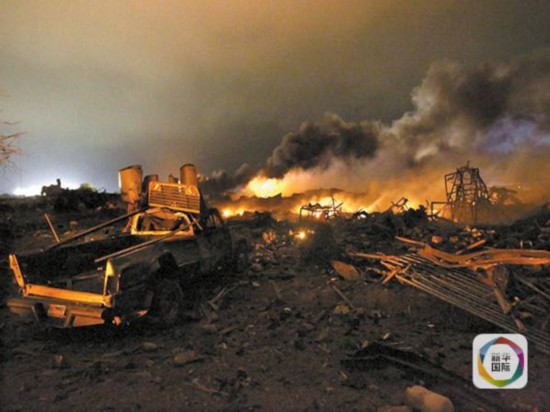 重大事故频繁发生
1、意大利赛维索化学污染事故
1976年意大利塞维索工厂环己烷泄露事故,造成30多人死亡,迫使22万人疏散。厂周围8.5ha（1ha相当于476.19平方米）范围内所有居民被迁走1.5km内植物均被填埋，在数公顷土地上铲除掉几厘米厚的表土层。二恶英毒性比DDT高出1万倍，有致癌和致畸作用。事隔多年后，当地居民中畸形儿仍大为增加。由于TCDD已渗透到工业和生活中，难以防范，故这次事故发生后，引起了公众恐慌。
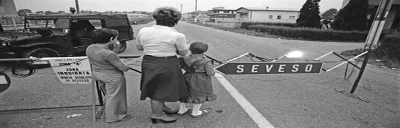 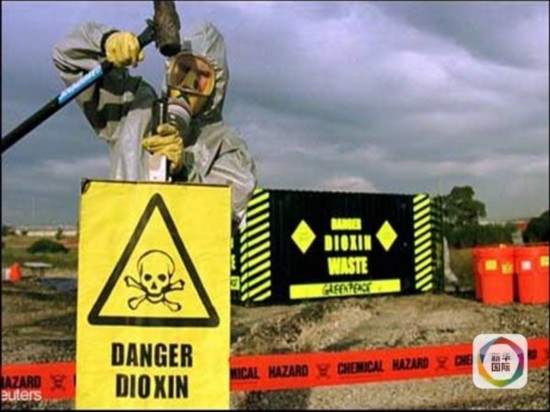 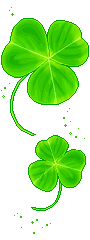 背  景
重大事故频繁发生
2、墨西哥城液化石油气爆炸事故
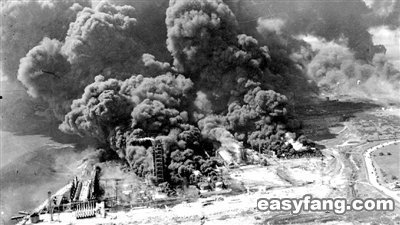 1984年11月19日凌晨5时45分,墨西哥城液化石（LPG）站发生大爆炸, 造成542人死亡, 7000多人受伤, 35万人无家可归, 受灾面积达27万立方米。
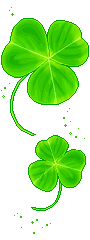 背  景
重大事故频繁发生
3、印度博帕尔事件
1984年12月3日，美国联合碳化公司在印度博帕尔市的农药厂因管理混乱，操作不当，致使地下储罐内剧毒的甲基异氰酸酯因压力升高而爆炸外泄。45吨毒气形成一股浓密的烟雾，以每小时5000米的速度袭击了博帕尔市区。死亡近两万人，受害20多万人，5万人失明，孕妇流产或产下死婴，受害面积40平方公里，数千头牲畜被毒死。
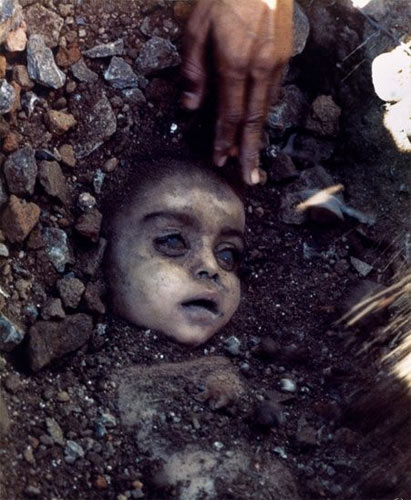 被博帕尔农药厂毒气夺取生命的孩子
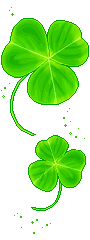 背  景
重大事故频繁发生
4、1993年8月5日，对深圳人来说，将是一个难以忘记的日子，与清水河油气库相邻的一危险品仓库发生火灾，并导致连续爆炸，幸未波及油气库。爆炸导致15人丧生、800多人受伤，3．9万平方米建筑物毁坏、直接经济损失2.5亿元。
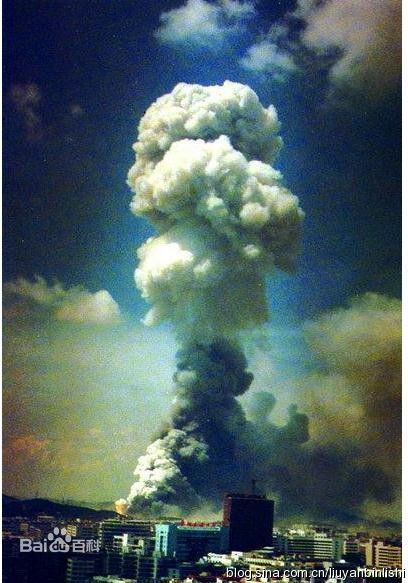 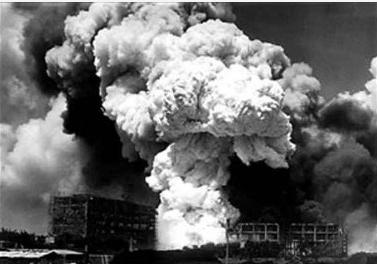 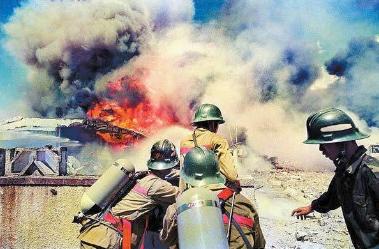 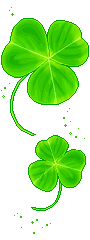 背  景
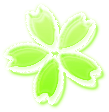 事故发生的共同特征
失控的偶然事件，会造成工厂内外大批人员伤亡，或是造成大量的财产损失或环境损害，或是两者兼而有之。
根源是设施或系统中储存或使用了易燃、易爆或有毒物质。
事实表明，造成重大工业事故的可能性和严重程度既与化学品的固有性质有关，又与设施中实际存在的危险品数量有关。
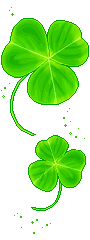 术语和定义
事故
是指造成人员死亡、伤害、职业病、财产损失或其他损失的意外事件。
事故的特性
(1)人们不希望发生；
  (2)产生了人们不期望的后果。后果可以是：
 没有代价地消耗或失去；
 没有代价地消耗或失去的东西；
 自然的或人为的损失或痛苦。
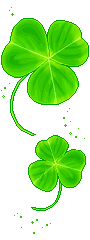 术语和定义
重大危险源
《安全生产法》 （第96条）不论长期地或临时地生产、加工、搬运、使用或贮存危险物质，且危险物质的数量等于或超过临界量的单元。
重大事故
工业活动中发生的重大火灾、爆炸或毒物泄漏事故，并给现场人员或公众带来严重危害，或对财产造成重大损失，对环境造成严重污染。
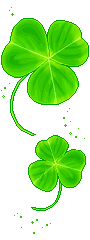 术语和定义
危险物质
一种物质或若干物质的混合物，由于它的化学、物理或毒性特征，使其具有易导致火灾、爆炸或中毒的危险。
单元
指一个（套）生产装置、设施或场所，或同属一个工厂的且边缘距离小于500m的几个（套）生产装置、设施或场所。
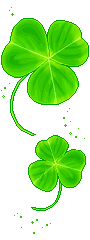 术语和定义
临界量
指对于某种或某类危险物质规定的数量，若单元中的物质数量等于或超过该数量，则该单元定为重大危险源。
重大事故隐患
可能导致重大人身伤亡或者重大经济损失的事故隐患。事故隐患是指作业场所、设备及设施的不安全状态、人的不安全行为和管理上的缺陷。
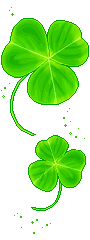 术语和定义
危险
可能造成人员伤害、职业病、财产损失、作业环境破坏或其组合的根源或状态。
风险
特定危险事件发生的可能性与后果的结合。
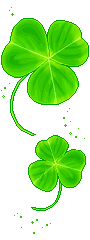 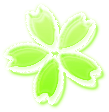 第 贰 部分：重大危险源辨识标准
一、国外重大危险源辨识标准简介
二、我国重大危险源辨识标准
三、GB 18218-2009《危险化学品重大危险源辨识》
四、煤矿重大危险源辨识与评价
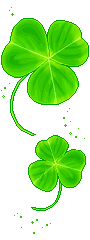 国外重大危险源辨识标准简介
国外动态
英国 重大危险咨询委员会（ACMH）是最早研究国家1974.6（Flixborough）爆炸事故后，英国卫生与安全委员会设立了ACMH。专门负责关大危险源的辨识、评价和控制措施的研究。
卫生与安全监查局（HSE）设立了重大危险源管理处
1982颁布《关于报告处理危害物质设施的报告规程》
1984 颁布了《重大工业事故控制规程》
1982.6 欧盟《工业活动中重大事故危险法令》(EEC Directive 82／50），简称《塞韦索法令》
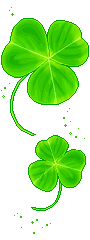 国外重大危险源辨识标准简介
1988 ILO 《重大事故控制实用手册》
 1991 ILO 《重大工业事故的预防》
 1993 第80届国际劳工组织大会《预防重大工业事故》公约和建议书
 1992 美国《高度危险化学品处理过程的安全管理》标准，EPA《预防化学泄漏事故的风险管理程序》
 1996年欧共体颁布了塞韦索法令Ⅱ，成员国从1999年起开始执行。从1999年2月起，新法令是强制性条约。
 英国1999年颁布重大事故危险控制条例（COMAH），它与新的塞韦索法令Ⅱ的要求是一致的。 
 澳大利亚、印度、印尼、泰国、马来西亚和巴基斯坦等颁布重大危险源控制国家标准。
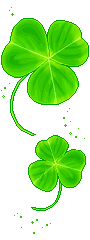 国外重大危险源辨识标准简介
国际劳动组织认为：
1、各国应根据具体的工业生产情况制定适合国情的重大危险源辨识标准；
2、任何标准一览表都必须是明确的和毫不含糊的，以便使雇主能迅速地鉴别出他控制下的那些设施是在这个标准定义的范围内；
3、标准的定义需要根据经验和对危险物质了解的不断加深进行修改
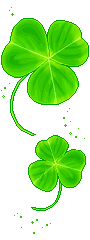 我国重大危险源辨识标准
参考国外同类标准，结合我国工业生产的特点和火灾、爆炸、毒物泄漏重大事故的发生情况，以及1997年由原劳动部组织实施的重大危险源普查试点工作中对重大危险源辨识进行试点的情况，国家经贸委安全科学技术研究中心提出了国家标准GB 18218-2000《重大危险源辨识》。
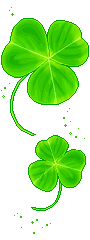 我国重大危险源辨识标准
重大危险源有关法规要求
《中华人民共和国安全生产法》
  第三十三条   
      生产经营单位对重大危险源应当登记建档，进行定期检测、评估、监控，并制定应急预案，告知从业人员和相关人员在紧急情况下应当采取的应急措施。
      生产经营单位应当按照国家有关规定将本单位重大危险源及有关安全措施、应急措施报有关地方人民政府负责安全生产监督管理的部门和有关部门备案。
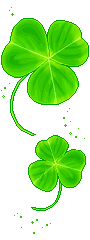 我国重大危险源辨识标准
第八十五条 
      生产经营单位有下列行为之一的，责令限期改正；逾期未改正的，责令停产停业整顿，可以并处二万元以上十万元以下的罚款；造成严重后果，构成犯罪的，依照刑法有关规定追究刑事责任：       
      (二) 对重大危险源未登记建档，或者未进行评估监控，或者未制定应急预案的。
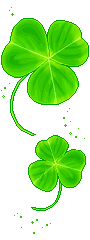 我国重大危险源辨识标准
第九十六条 
        重大危险源，是指长期地或者临时地生产、搬运、使用或者储存危险物品，且危险物品的数量等于或者超过临界量的单元（包括场所和设施）。
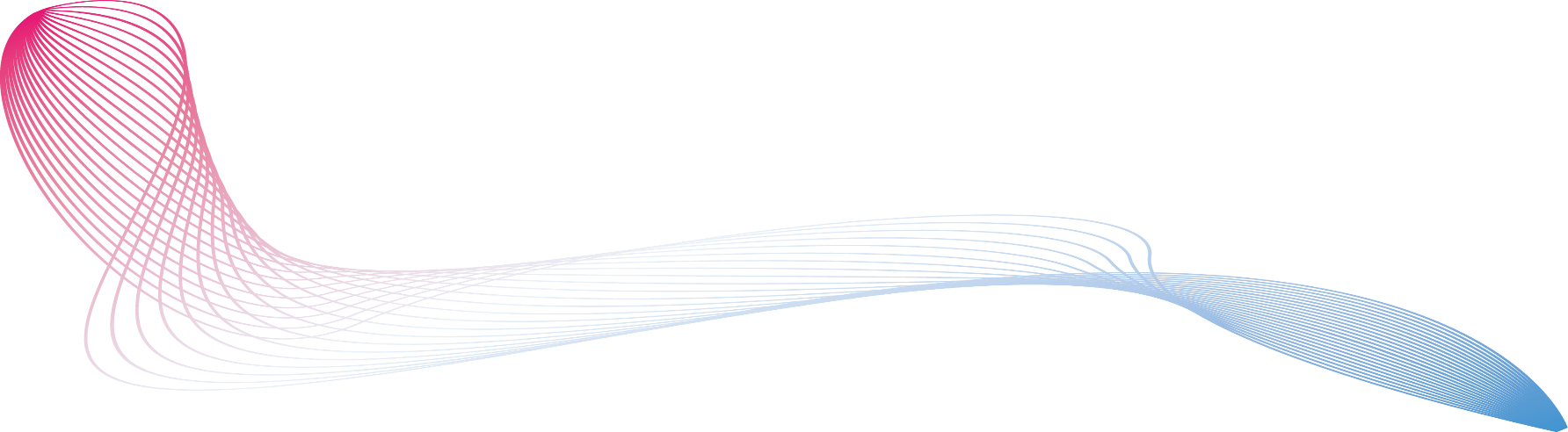 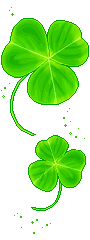 我国重大危险源辨识标准
重大危险源监督管理有关法律、法规
《安全生产法》
《危险化学物品安全管理条例》
《重大危险源安全监督管理规定》
《重大危险源辨识》 （GB18218）
《重大危险源分级标准》 
《重大危险源（储罐区、库区和生产场所）安全监控通用技术规范》
《重大危险源（罐区）现场安全监控装备设置规范》 
《安全生产违法行为行政处罚办法》
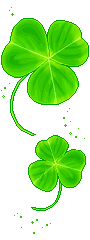 GB18218-2009危险化学品重大危险源辨识
本标准的全部技术内容为强制性的。
本标准代替ＧＢ１８２１８—２０００《重大危险源辨识》。
本标准与ＧＢ１８２１８—２０００相比主要变化如下：
———将标准名称改为《危险化学品重大危险源辨识》；
———将采矿业中涉及危险化学品的加工工艺和储存活动纳入了适用范围；
———不适用范围增加了海上石油天然气开采活动；
———对部分术语和定义进行了修订；
———对危险化学品的范围进行了修订；
———对危险化学品的临界量进行了修订；
———取消了生产场所与储存区之间临界量的区别。
本标准由国家安全生产监督管理总局提出。
本标准于２０００年首次发布，本次修订为第一次修订。
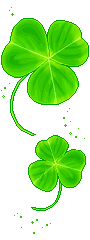 范围
引用标准
定义
重大危险源辨识
GB18218-2009危险化学品重大危险源辨识
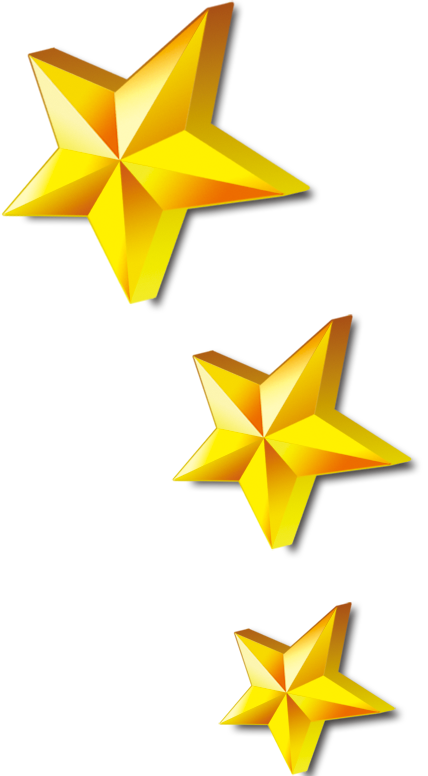 主要内容
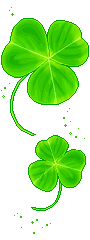 范围
GB18218-2009危险化学品重大危险源辨识
本标准规定了辨识危险化学品重大危险源的依据和方法。本标准适用于：危险化学品的生产、使用、储存和经营等各企业或组织。
本标准不适用于：
核设施和加工放射性物质的工厂，但这些设施和工厂中处理非放射性物质的部门除外；军事设施；采矿业，但涉及危险化学品的加工工艺及储存活动除外；危险化学品的运输；海上石油天然气开采活动。
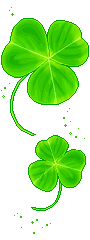 与GB 18218-2000《重大危险源辨识》对比
GB18218-2009危险化学品重大危险源辨识
将标准名称改为《危险化学品重大危险源辨识》；
将采矿业中涉及危险化学品的加工工艺和储存活动纳入了适用范围；
不适用范围增加了海上石油天然气开采活动；
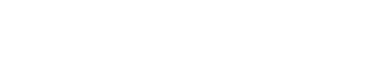 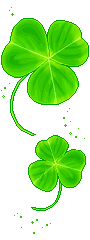 ＧＢ１２２６８  危险货物品名表
   ＧＢ２０５９２　化学品分类、警示标签和警示性说明安全规范　急性毒性（GB18218-2000的基础上增加该项）
GB18218-2009危险化学品重大危险源辨识
规范性引用文件
修订的术语和定义
危险化学品：（GB18218-2000的基础上增加该术语）　
    具有易燃、易爆、有毒、有害等特性，会对人员、设施、环境造成伤害或损害的化学品。
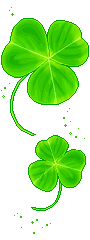 GB18218-2009危险化学品重大危险源辨识
单元　
    一个（套）生产装置、设施或场所，或同属一个生产经营单位的且边缘距离小于５００ｍ的几个（套）生产装置、设施或场所。（将工厂改为生产经营单位）
临界量　
    对于某种或某类危险化学品规定的数量，若单元中的危险化学品数量等于或超过该数量，则该单元定为重大危险源。（将危险物质改为危险化学品）
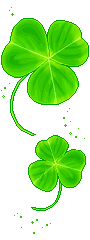 重大危险源辨识
1、辨识依据
危险化学品重大危险源的辨识依据是危险化学品的危险特性及其数量，具体见表１和表２。
GB18218-2009危险化学品重大危险源辨识
2、危险化学品临界量的确定方法如下：
    ａ）　在表１范围内的危险化学品，其临界量按表１确定；
    ｂ）　未在表１范围内的危险化学品，依据其危险性，按表２确定临界量；若一种危险化学品具有多种危险性，按其中最低的临界量确定。
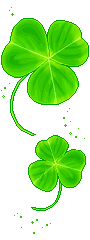 GB18218-2009危险化学品重大危险源辨识
表１　危险化学品名称及其临界量
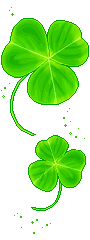 GB18218-2009危险化学品重大危险源辨识
表１　危险化学品名称及其临界量
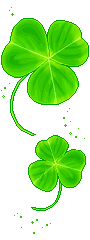 GB18218-2009危险化学品重大危险源辨识
表１　危险化学品名称及其临界量
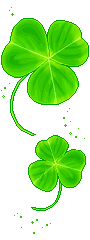 GB18218-2009危险化学品重大危险源辨识
表１　危险化学品名称及其临界量
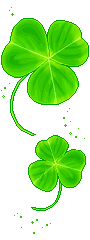 GB18218-2009危险化学品重大危险源辨识
表１　危险化学品名称及其临界量
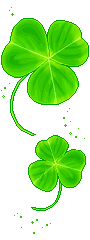 GB18218-2009危险化学品重大危险源辨识
表2　未在表１中列举的危险化学品类别及其临界量
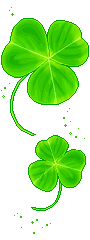 GB18218-2009危险化学品重大危险源辨识
表2　未在表１中列举的危险化学品类别及其临界量
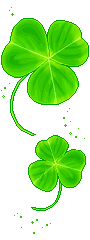 GB18218-2000各类危险物质的名称及临界量
a)爆炸性物质名称及临界量见表1
表 1   爆炸性物质名称及临界量
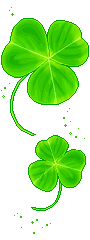 GB18218-2000各类危险物质的名称及临界量
b)易燃物质名称及临界量见表2。
表 2   易燃物质名称及临界量
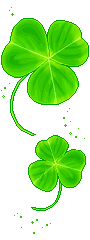 GB18218-2000各类危险物质的名称及临界量
表 2   易燃物质名称及临界量
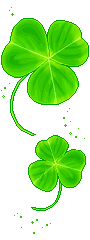 表3  活性化学物质名称及临界量
GB18218-2000各类危险物质的名称及临界量
c) 活性化学物质名称及临界量见表3。
表3  活性化学物质名称及临界量
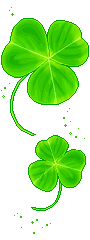 GB18218-2000各类危险物质的名称及临界量
d) 有毒物质名称及临界量见表4。
表4  有毒物质名称及临界量
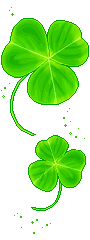 GB18218-2000各类危险物质的名称及临界量
表4  有毒物质名称及临界量
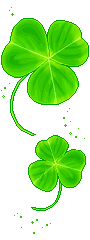 GB18218-2000各类危险物质的名称及临界量
贮存区重大危险源
贮存区重大危险源的确定方法与生产场所重大危险源基本相同，只是因为工艺条件较为稳定，临界量数值较大，具体数值见表1～表4。
重大危险源的辨识指标
单元内存在危险物质的数量等于或超过表1、表2、表3、及表4规定的临界量，即被定为重大危险源。单元内存在危险物质的数量根据处理物质种类的多少区分为以下两种情况：
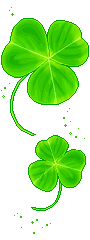 GB18218-2000各类危险物质的名称及临界量
注：
       GB18218-2009对GB18218-2000进行了修订将各类危害物质修订成危害化学物品；取消了生产场所与储存区之间临界量的区别。
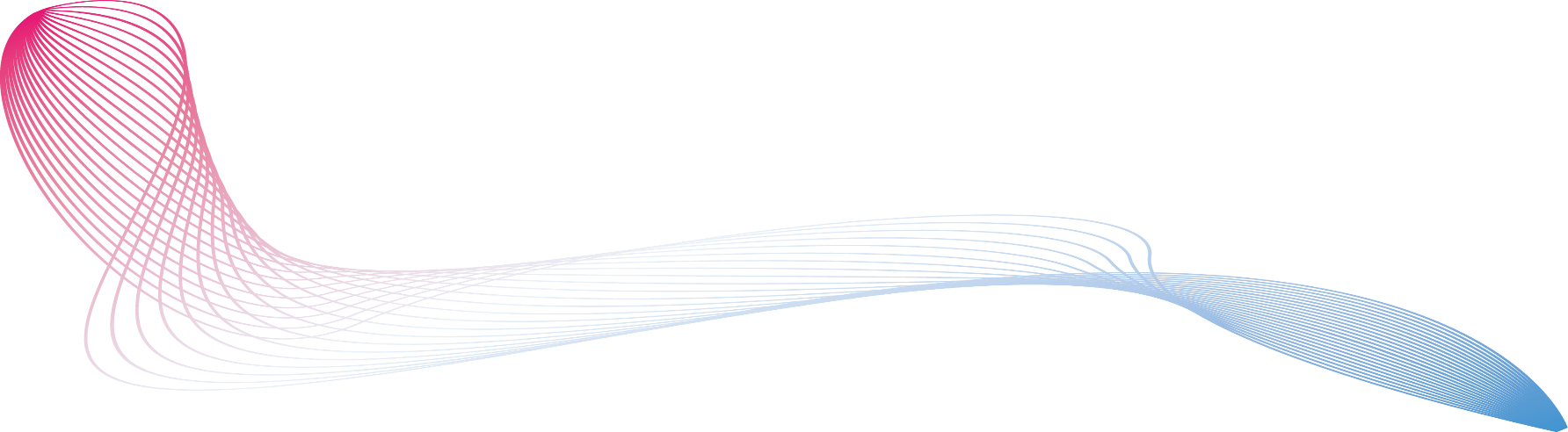 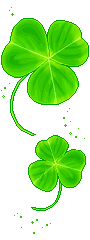 GB18218-2009危险化学品重大危险源辨识
重大危险源的辨识指标
单元内存在危险化学品的数量等于或超过表１、表２规定的临界量，即被定为重大危险源。单元内存在的危险化学品的数量根据处理危险化学品种类的多少区分为以下两种情况：
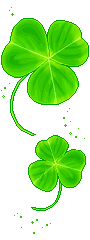 GB18218-2009危险化学品重大危险源辨识
重大危险源的辨识指标
单元内存在的危险化学品为单一品种，则该危险化学品的数量即为单元内危险化学品的总量，若等于或超过相应的临界量，则定为重大危险源。　         
    单元内存在的危险化学品为多品种时，则按式（１）计算，若满足式（１），则定为重大危险源：
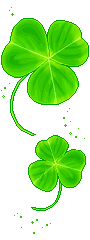 GB18218-2009危险化学品重大危险源辨识
重大危险源的辨识指标
q1/Q1+q2/Q2+…+qn/Qn≧1………………………（１）　　式中：
q1，q2，…，qn———每种危险化学品实际存在量，单位为吨（ｔ）；
Q1，Q２，…，Qn———与各危险化学品相对应的临界量，单位为吨（ｔ）。
注：q在GB18218-2000中表示每种危害物质实际存在量
    Q在GB18218-2000中表示与各危险物质相对应的生产场所或贮存区的临界量
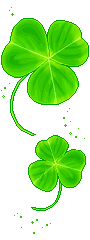 GB18218-2009危险化学品重大危险源辨识
辨识方法步骤
划分单元；
辨识单元内存在的危险化学品种类和数量；
一种危害化学品时，实际量与临界量比较，确定是否为重大危险源；
多种危害化学品时，进行折算加和，比较。
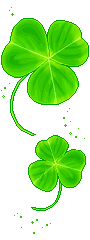 煤矿重大危险源辨识与评价
煤矿井下重大危险源种类繁多，其辨识和评价有着重要的意义。根据煤矿特点，明确危险源辨识依据，并用危险性半定量评价法评价煤矿生产系统，对煤矿的安全生产有重要作用。 
       煤矿井下生产条件复杂多变，作业环境差，自然因素和人为因素多。重大危险源的辨识与评价对生产的本质安全化有重大作用。
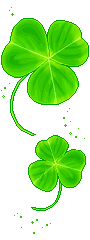 煤矿重大危险源辨识与评价
危险源辨识
危险源是指可能导致伤害或疾病、财产损失、工作环境破坏或这些情况组合的根源或状态。它具有客观实在性，潜在性，复杂多变性，可知可预防性。 
       重大危险源是指：长期地或临时地生产、加工、搬运、使用或存储危险物质，且危险物质的数量等于或超过临界量的单元。
根据能量意外释放理论，煤矿井下的危险源分为第一类危险源和第二类危险源等：
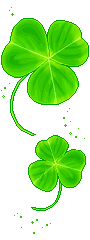 煤矿重大危险源辨识与评价
第一类重大危险源（危险物质）：
       煤矿井下生产系统中，有发生重大生产事故可能性的危险物质、设备、装置、设备或场所。 
第二类重大危险源（限制、约束）：
       因导致约束、限制第一类危险源的措施失效或破坏而有可能发生重大生产事故的各种不安全因素。
第一类危险源是系统发生事故的内因。而任何系统的运行都离不开能量，如果能量失控发生意外释放，就会转化为破坏性力量，可能会导致系统发生事故，造成破坏性后果。因此，能量失控是系统发生事故的主要原因。
其辨识依据如表1
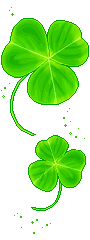 煤矿重大危险源辨识与评价
表1第一类危险源辨识依据表
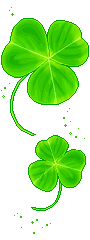 煤矿重大危险源辨识与评价
第二类危险源辨识主要从人的因素角度进行。人的不安全行为是人失误的主要组成部分，主要包括：未经许可进行操作，忽视安全，忽视警告；冒险作业或高速操作；人为的使安全装置失效；使用不安全设备，用手代替工具进行操作或违章作业；不安全的装载、堆放、组合物体；采取不安全的作业姿势，或方位；再有危险的运转设备装置上或在移动的设备上进行作业；不停机，边工作边检修；注意力分散，嬉闹、恐吓等。第二类危险源辨识依据如表2
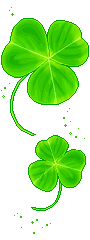 煤矿重大危险源辨识与评价
表2 第二类危险源的辨识依据
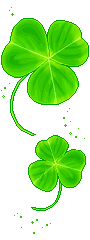 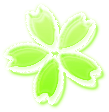 第 叁 部分：重大危险源分级
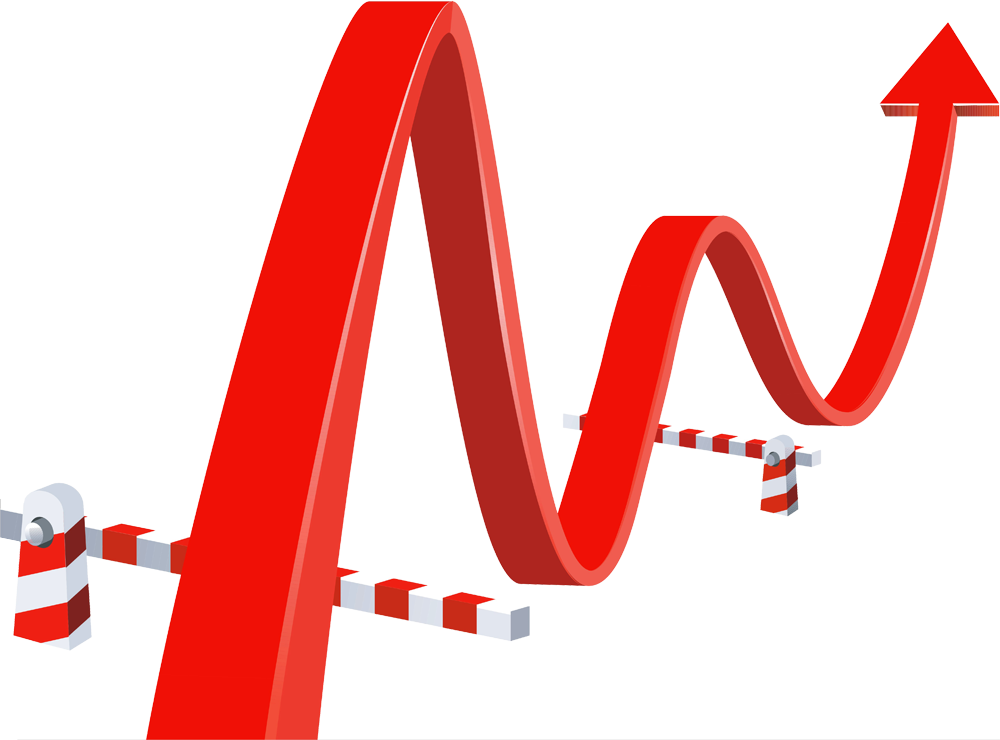 一、危险源分级的依据
二、关于重大危险源等级划分
三、重大危险源快速评价分级方法
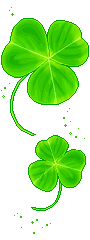 重大危险源分级
危险源分级的依据：
单元危险性分级应以单元固有危险性大小作为分级的依据（决定固有危险性大小的因素基本上是由单元的生产属性所决定的，从而是不易改变的）。因此用固有危险性作为分级依据能使受控目标集保持稳定。
   注意：分级标准划定严格说不是一项技术方法，而是一项政策性行为，分级主要目的在管理的需要。
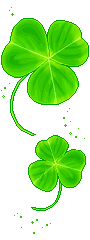 重大危险源分级
关于重大危险源等级划分
按照重大危险源的种类和能量在意外状态下可能发生事故的最严重后果，重大危险源分为以下四级： 
（1）一级重大危险源：可能造成特别重大事故的；
（2）二级重大危险源：可能造成特大事故的； 
（3）三级重大危险源：可能造成重大事故的； 
（4）四级重大危险源：可能造成一般事故的。 
 具体重大危险源的等级认定按国家有关标准规定执行。
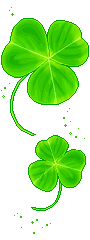 重大危险源分级
重大危险源快速评价分级方法
●计算模型：主要考虑爆炸危险、火灾危险和毒物泄漏扩散危险三种灾害形式。
 ●分级标准：（以重大危险源的死亡半径R为准）
　　　一级重大危险源：R≥C1
　　　二级重大危险源：C2≤R＜C1
　　　三级重大危险源：C3≤R＜C2
　　　四级重大危险源：R＜C3
    C1、C2、C3的取值建议为：C1=200m、C2=100m、 C3=50m。（可根据实际酌情调整）
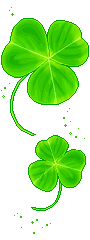 第 肆 部分：重大危险源安全监控预警系统
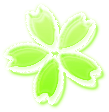 一、重大危险源安全监控预警系统
二、监控系统需解决下列问题
三、监控系统一般要求
四、监控项目
五、监控预警系统应具有特点
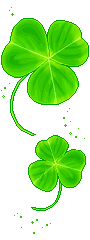 重大危险源安全监控预警系统
重大危险源安全监控预警系统
由传感器、二次检测仪表、逻辑控制器、执行机构、报警设备以及工业数据通讯网络等仪表和器材所组成的计算机数据采集与监控系统。
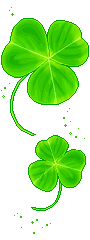 重大危险源安全监控预警系统
监测预警参数：     
       利用液位、温度、湿度、压力、流量、阀位、火焰、可燃及有毒气体、风向和风速等传感器采集生产及环境监测预警参数。
采取手段：
      利用视频和红外等防侵入设备监控人员操作及现场情况，并由智能故障诊断和事故预警软件系统进行数据分析以确定现场的安全状况，同时配备连锁装备在危险出现时采取相应措施。
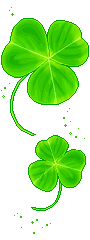 重大危险源安全监控预警系统
实现功能：
      实现自动预警、联网声光报警、监控信息显示、打印、控制、数据传输、以及安全数据或状态记录储存的工程技术软硬件系统。
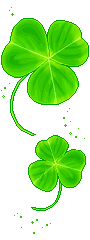 重大危险源安全监控预警系统
监控系统需解决下列问题
a）充分考虑生产过程复杂的工艺安全因素、物料危险特性、被保护对象的事故特殊性、事故连锁反应以及环境影响等问题，根据工程危险及有害因素分析完成安全分析和系统设计。
b）通过现场数据采集与监控网络，实时监控与安全相关的监测预警参数，通过计算机、通信、控制与信息处理技术的有机结合，实现不同生产单元或区域、不同安全监控设备的信息融合，并通过人机友好的交互界面提供可视化、图形化的监控平台。
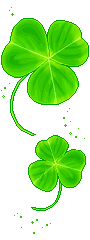 重大危险源安全监控预警系统
c）通过对现场采集的监控数据和信息的智能分析，完成故障诊断和事故预警，及时发现异常，为操作人员进行现场故障的排除和应急处置提供指导，保障生产安全。
d）根据现场情况和监控对象的特性，严格遵循有关法律、法规和标准规范的要求，合理选择、设计、安装、调试和维护监控设备和设施，确保监控系统的高可靠性。
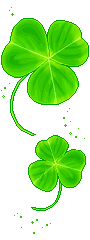 重大危险源安全监控预警系统
监控系统一般要求
a）重大危险源必须设有独立的安全监控预警系统，预警参数的现场探测仪器的数据必须直接接入到系统控制器中。
b）系统中的设备应符合相关技术标准规范及各自企业产品标准的规定，经国家有关部门和检测检验机构认证、检验合格，按照经规定程序批准的图样及文件制造和成套。
c）火灾和爆炸危险场所设置的系统，必须符合国家现行有关防爆、防雷、防静电等标准、规范的要求。系统所用设备必须适用于现场条件和环境，不会因为有害的使用条件和环境影响检测监控效果和使用寿命。
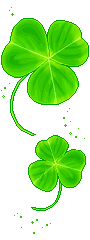 重大危险源安全监控预警系统
监控项目
a）储罐以及生产装置内的温度、压力、液位、流量、阀位等工艺参数。
b）当易燃易爆及有毒物质为气态或气液两相时，应监测现场的可燃/有毒气体浓度。
c）气温、湿度、风速、风向等环境参数。
d）音视频信号和人员出入情况。
e）明火和烟气。
f）避雷针、防静电装置的接地电阻以及供电状况。
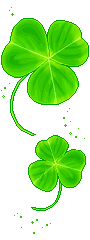 重大危险源安全监控预警系统
监控预警系统应具有特点
所用设备应采用当时主流技术和通用产品，保证系统满足先进性、安全性、可靠性、可扩展性、可维护性、开放性和实时性的要求，并具有实用性和灵活性。
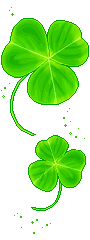 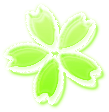 第 伍 部分：重大危险源监督管理
一、对生产经营单位的管理要求
二、对监管部门要求
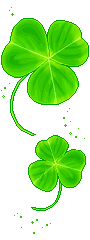 重大危险源监督管理
对生产经营单位的管理要求
◆《重大危险源监督管理规定》
第四条  生产经营单位应当加强重大危险源的安全管理与检测监控，必须建立健全重大危险源安全管理规章制度，制定重大危险源安全管理与监控的实施方案。 
　　生产经营单位的主要负责人对本单位重大危险源的安全管理与检测监控全面负责。
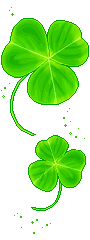 重大危险源监督管理
第五条 生产经营单位应当对本单位的重大危险源进行登记建档，建立重大危险源管理档案。重大危险源的登记建档范围按照国家标准和行业标准执行，并应当在每年3月底前，将《重大危险源报表》报送当地县级以上人民政府安全生产监督管理部门备案。　
     生产经营单位对新构成的重大危险源，应当及时报告当地县级以上人民政府安全生产监督管理部门备案；对已不构成重大危险源的，生产经营单位应及时报告核销。
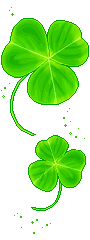 重大危险源监督管理
重大危险源备案程序
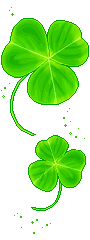 重大危险源监督管理
重大危险源档案管理表格
重大危险源基本情况登记表 
 重大危险源监控管理责任登记表
 重大危险源监控情况报告登记表 
 重大危险源销案登记表
 重大危险源监控汇总表
 重大危险源岗位人员培训教育情况表
 重大危险源监控检查登记表
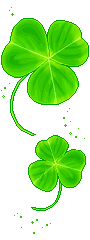 重大危险源监督管理
第六条 生产经营单位的决策机构及其主要负责人、个人经营的投资人应当保证重大危险源安全管理与检测监控所必需的资金投入。
第七条 生产经营单位应当对从业人员进行安全生产教育和培训，使其熟悉重大危险源安全管理制度和安全操作规程，掌握本岗位的安全操作技能等。
第八条 生产经营单位应当将重大危险源可能发生事故时的危害后果、应急措施等信息告知周边相关单位和人员。（告知义务）
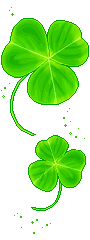 重大危险源监督管理
第九条 
       生产经营单位每三年至少应当对本单位重大危险源进行一次安全评估，安全评估报告应当报送当地县级以上人民政府安全生产监督管理部门备案
第十条 
        生产经营单位存在的重大危险源在生产过程、材料、工艺、设备、防护措施和环境等因素发生重大变化，或者国家有关法规、标准发生变化时，生产经营单位应当对重大危险源重新进行安全评估，并及时报告当地县级以上人民政府安全生产监督管理部门。（变化中的重大危险源）
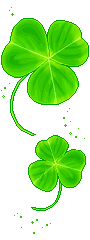 重大危险源监督管理
第十三条 
       生产经营单位应当在重大危险源现场设置明显的安全警示标志，并加强重大危险源的现场检测监控和有关设备、设施的安全理。
第十四条 
       生产经营单位应当对重大危险源的安全状况进行定期检查，对重大危险源的工艺参数、危险物质进行定期的检测，对重要的设备、设施进行经常性的检测、检验，并做好检测、检验纪录。
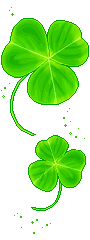 重大危险源监督管理
第十五条 
       对存在事故隐患的重大危险源，生产经营单位必须立即整改。 
　   对不能立即整改的，必须采取切实可行的安全措施，防止事故发生，并及时报告当地县级以上人民政府安全生产监督管理部门。
第十六条 
       生产经营单位应当制定重大危险源应急救援预案，落实应急救援预案的各项措施，每年进行一次事故应急救援演练。 
　　重大危险源应急救援预案必须报送当地县级以上人民政府安全生产监督管理部门备案。
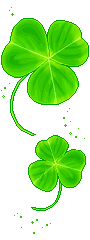 重大危险源监督管理
应急救援预案内容
第十七条   重大危险源
（一）应急机构人员及其职责； 
　　（二）危险辨识与评价； 
　　（三）应急设备与设施； 
　　（四）应急能力评价与资源； 
　　（五）报警、通讯联络方式； 
　　（六）事故应急程序与行动方案； 
　　（七）保护措施与程序； 
　　（八）事故后的恢复与程序； 
　　（九）培训与演练。
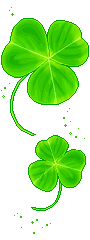 重大危险源监督管理
对监管部门要求

◆《重大危险源监督管理规定》
第十八条 各级安全生产监督管理部门应当建立、健全本辖区内重大危险源的档案，并按照下列规定实行分级报告制度： 
　　（一）一级重大危险源必须逐级上报至国家安全生产监督管理总局； 
　　（二）二级重大危险源必须逐级上报至省、自治区、直辖市人民政府安全生产监督管理部门； 
　　（三）三级重大危险源必须逐级上报至设区的市（地、州）人民政府安全生产监督管理部门。
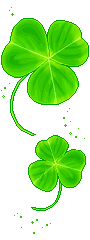 重大危险源监督管理
第十九条 
          
       县级以上人民政府安全生产监督管理部门应当

建立重大危险源信息管理系统，对重大危险源的各

类信息加强监督管理。
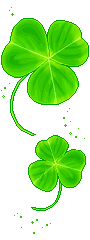 重大危险源监督管理
第二十条 
       县级以上人民政府安全生产监督管理部门应当加强对存在重大危险源的生产经营单位的监督检查，督促生产经营单位加强对重大危险源的安全管理与监控，监督检查的内容包括： 
（一）贯彻执行国家有关法律、法规、规章和标准的情况；
（二）预防安全生产事故措施的落实情况； 
（三）重大危险源的登记建档等情况； 
（四）重大危险源的安全评估、检测、监控情况； 
（五）重大危险源设备危害、保养和定期检测情况； 
（六）重大危险源现场安全警示标志设置的情况； 
（七）从业人员的安全培训教育情况； 
（八）应急救援组织建设和人员配备的情况； 
（九）应急救援预案和演练工作的情况； 
（十）配备应急救援器材、设备及维护、保养的情况； 
（十一）重大危险源日常管理的情况； 
（十二）法律、法规规定的其他事项。
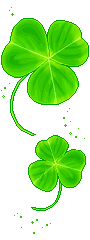 重大危险源监督管理
第二十一条 
       县级以上人民政府安全生产监督管理部门在监督检查中发现重大危险源存在事故隐患，应当责令生产经营单位立即整改；在整改前或者整改中无法保证安全的，应当责令生产经营单位从危险区域内撤出作业人员，暂时停产、停业或者停止使用；难以立即整改的，应当限期完成整改，并采取切实有效的防范、监控措施。
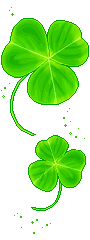 重大危险源监督管理
青海省危险化学品生产企业安全生产许可证实施细则
第九条规定：
        企业的厂房、作业场所、储存设施和安全设施、设备、工艺应当符合下列要求：
　　（一）新建、改建、扩建建设项目经具备国家规定相应资质的单位设计、制造和施工建设；涉及危险化工工艺、重点监管危险化学品的装置，由具有综合甲级资质或者化工石化专业甲级设计资质的化工石化设计单位设计；省内具有化工石化专业乙级设计资质的设计单位可以设计中、小型建设项目中涉及危险化工工艺、重点监管危险化学品的装置；
　　（二）不得采用国家明令淘汰、禁止使用和危及安全生产的工艺、设备；新开发的危险化学品生产工艺必须在小试、中试、工业化试验的基础上逐步放大到工业化生产；国内首次使用的化工工艺，必须经过省级人民政府有关部门组织的可行性、可靠性论证；
　　（三）涉及危险化工工艺、重点监管危险化学品的装置装设自动化控制系统；涉及危险化工工艺或大型化工装置的装设紧急停车系统；涉及易燃易爆、有毒有害气体化学品的场所装设易燃易爆、有毒有害介质泄漏报警等安全设施；
　　（四）生产区与非生产区分开设置，并符合国家标准或者行业标准规定的距离；
　　（五）危险化学品生产装置和储存设施之间及其与建（构）筑物之间的距离符合有关标准规范的规定。
　 　同一厂区内的设备、设施及建（构）筑物的布置必须适用同一标准的规定。
感谢聆听
资源整合，产品服务
↓↓↓
公司官网 | http://www.bofety.com/
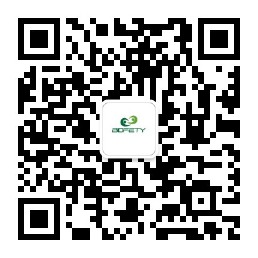 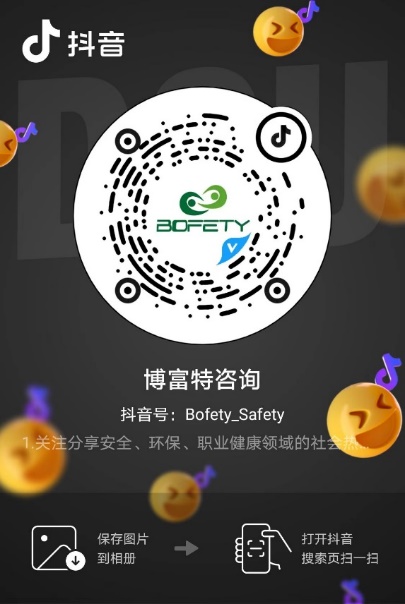 如需进一步沟通
↓↓↓
联系我们 | 15250014332 / 0512-68637852
扫码关注我们
获取第一手安全资讯
抖音
微信公众号